LESSONS LEARNED AND CHALLENGES IN THEDECOMMISSIONING OF FORMER IRAQI NUCLEAR FACILITIES
Saad Kadhum
Decommissioning Directorate of nuclear sites and facilities/Iraq Atomic energy Commission 
Baghdad/Iraq
Email:  saadrgt@yahoo.com
Mr Saad J.Kadhum Guardh M.Sc. in Nuclear Physics
Job/Position:  chief physicist / Director of the Directorate of Decommissioning Nuclear Facilities and Sites
Organization, Country: Directorate of Decommissioning Nuclear Facilities and Sites/ Iraq Atomic Energy Commission 
…, …
PROFILEPICTURE
Director of the Directorate of Decommissioning Nuclear Facilities and Sites
Manager of radiological field measurement department in Iraqi decommissioning program 
Member of the Ministry of Science and Technology Commission to prepare the plan for response to the radiological and nuclear accidents. 
Member of the ministerial work team assigned with the tasks of supervising the treatment of all destroyed nuclear and radiological sites and facilities
Preparing a plan and report for the radiological  characterization of IRT-5000 reactor  for decommissioning purpose and leading the radiological  characterization teams for the building and pool of the IRT-5000  reactor.
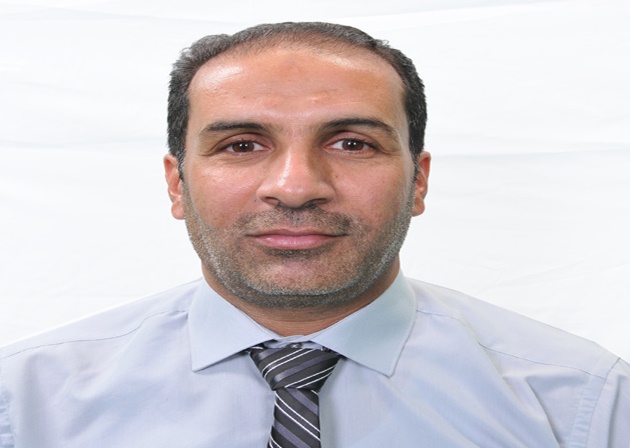 EXTRA PICTURE IF NEEDED (project, robot, reactor, team…)
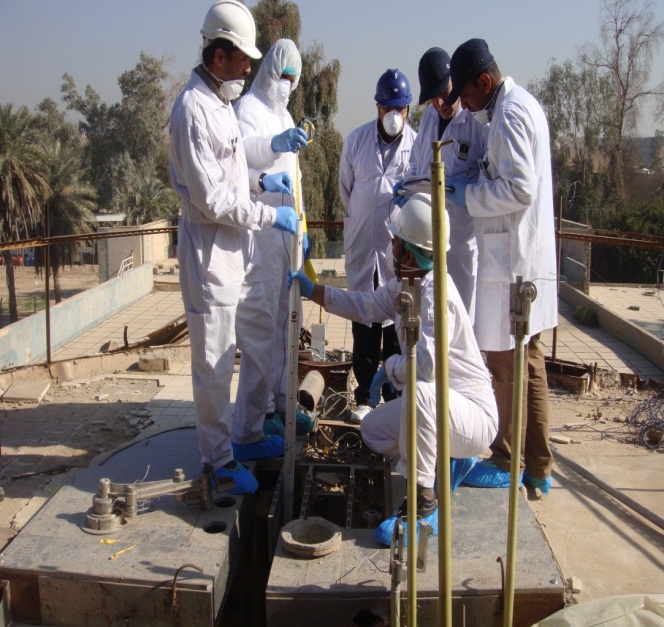 LESSONS LEARNED AND CHALLENGES IN THE DECOMMISSIONING OF FORMER IRAQI  NUCLEAR FACILITIES_Decom2023_#14_ORA
Introduction:
There are many nuclear sites in Iraq that were previously used for nuclear activities and contain large amounts of radioactive waste. Al-Tuwaitha nuclear site is the largest and oldest of these sites. 
All of these nuclear facilities and sites were bombed and destructed during the Gulf War in 1991.
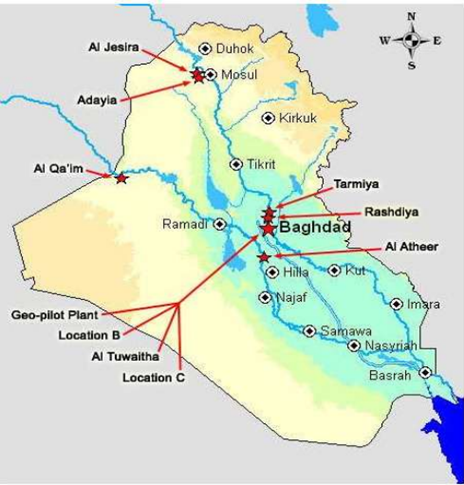 Location map of the nuclear sites in Iraq
Cont.
During the events of 2003 and because the looting of many radioactive materials from nuclear sites and facilities which cause the  increasing of  the problem of the spread radioactive waste resulting from previous nuclear activities in Iraq.
The situation of the Tammuz 2 reactor and IRT-5000 reactor before the                             decommissioning process
ITALIAN FUEL FABRICATION LABORATORY SITE( 2005)
Active Metallurgy Testing Laboratory(Lama facility)
Radiochemistry Laboratories
Italian Radioisotops Production Laboratory
Cont.
The Iraqi Government has requested assistance to prepare plans and programs to decommission contaminated facilities in the country. The project´s groundwork was set at an IAEA meeting in Vienna in February 2006, attended by the Iraqi Minister for Science and Technology, representatives from sixteen countries, including the US, and the European Commission.
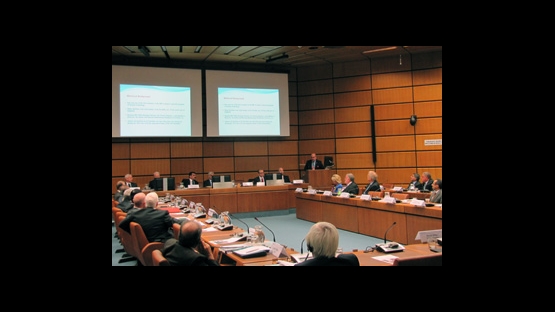 DECOMMISSIONING PROGRAM IN IRAQ
The strategic plan to decommission all former nuclear facilities and sites in Iraq included three phases. 
These phases were developed based on many key factors including the lack of decommissioning experience, the lack of radioactive waste treatment and storage, and the lack of operational history of nuclear facilities
the first phase (2008-2010) to decommission three low radiological risk facilities to build the staff capacity and experience
 the second phase (2011-2015) to decommission five high radiological risk facilities using the experience gained in phase-1
 third  phase (2016-2025) to decommission the remaining nuclear facilities and sites based on radiological risk  prioritization scheme.
Decommissioning schedule time of all nuclear facilities and sites in Iraq
CHALLENGES
Lack of experienced personnel 
Absence of information about the exact operating period and accidents during the operating period
Looting of sites and facilities during the events of 2003
Iraq has never had a radioactive waste disposal facility 
The security situation in Iraq.
a high dose rate within the reactor pool of the IRT-5000 reactor up to 2 Sv/hr ( measured in 2018).
Lessons learned
It is very necessary to seek the assistance of the IAEA to assist in any decommissioning program
In phase 1, three low risks projects were chosen to be decommissioned
The assessment of risks needs to be performed in all phases 
Documentation and information of exact operating period and accidents facilities are very important
the safe enclosure strategy had chosen for dismantling the IRT-5000 research reactor(Iraq has never had a radioactive waste disposal facility)
The priority of decontaminated areas should given to the areas located near public living
Cont.
Improve radiological characterization methods, according to the case, for example we performed a local collimator to perform additional measurements for this purpose and according to the recommendations of the IAEA experts and in order to find out the cause and position  of the high radiation dose.

It is very necessary to benefit from the information of retired workers who worked in nuclear facilities
local collimator to improve radiological characterization
Lama facility before and after decommissioning
IRT-5000 reactor decommissioning Phases
CONCLUSION
The process of decommissioning destroyed nuclear facilities is a complex and difficult process
many challenges and lessons learned from this experience
IAEA has a very important and effective role in helping Iraq to overcome most of the challenge.
REFERENCES
Bibi, A., Al-Musawi, F., Jassim, H., & Abd Alhadi, Q. "Decommissioning Challenge of Destroyed Nuclear Facilities and Sites in Iraq." Revue Générale Nucléaire 4 (2013): 37-41.‏
Cochran, J. R., Danneels, J. J., Phillips, C., & Chesser, R. "Iraq nuclear facility dismantlement and disposal project." Proceedings from Waste Management'07 (2007)
thank you for your listening
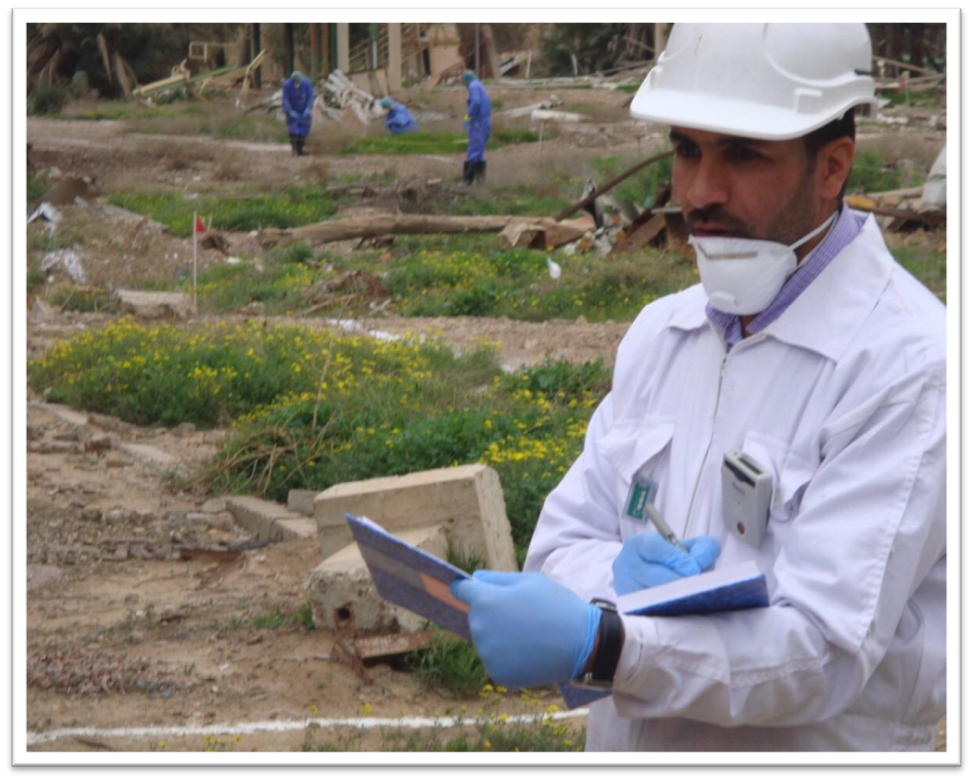 Questions?